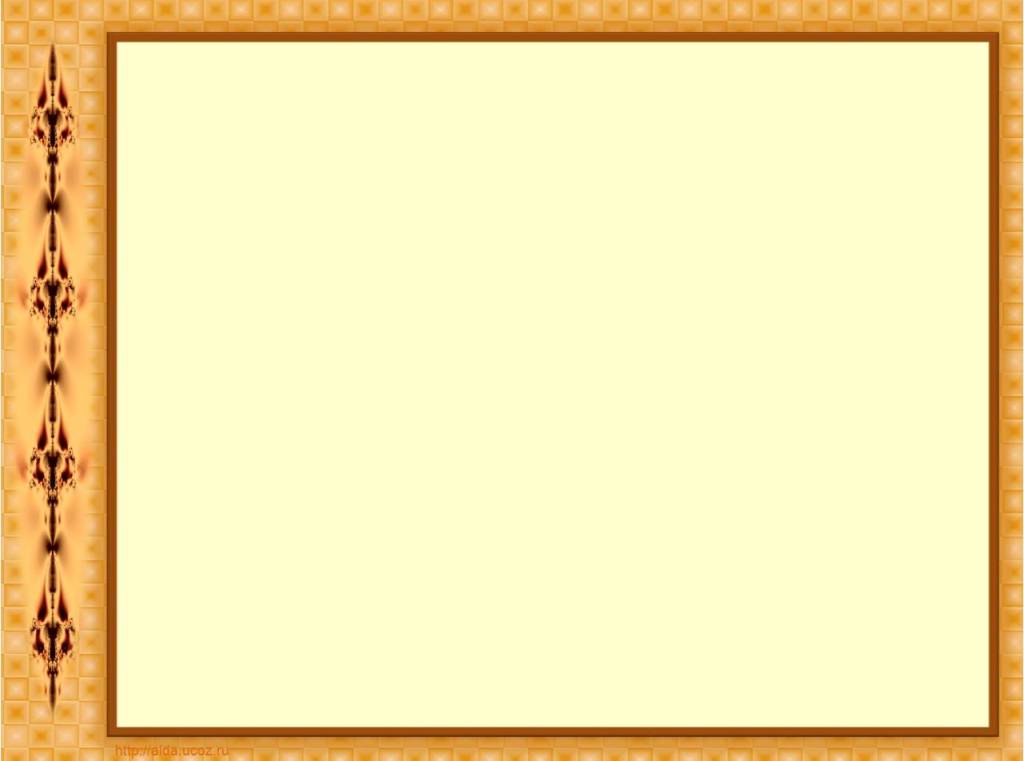 Муниципальное бюджетное дошкольное образовательное учреждение детский сад комбинированного вида №8 «Гармония» муниципального образования город Новороссийск
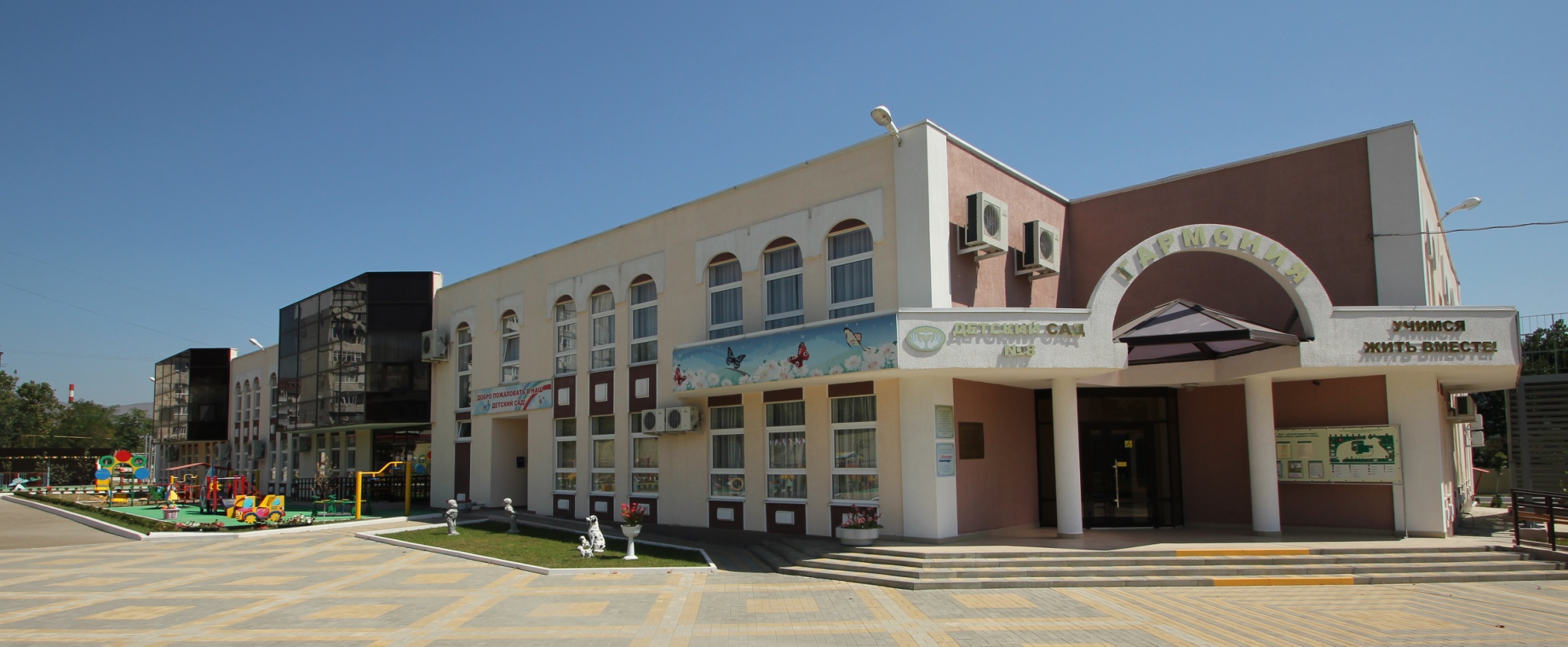 улица Набережная 43а
Тел.: 8(8617)631310
E-mail: ds8garmoniya@mail.ru
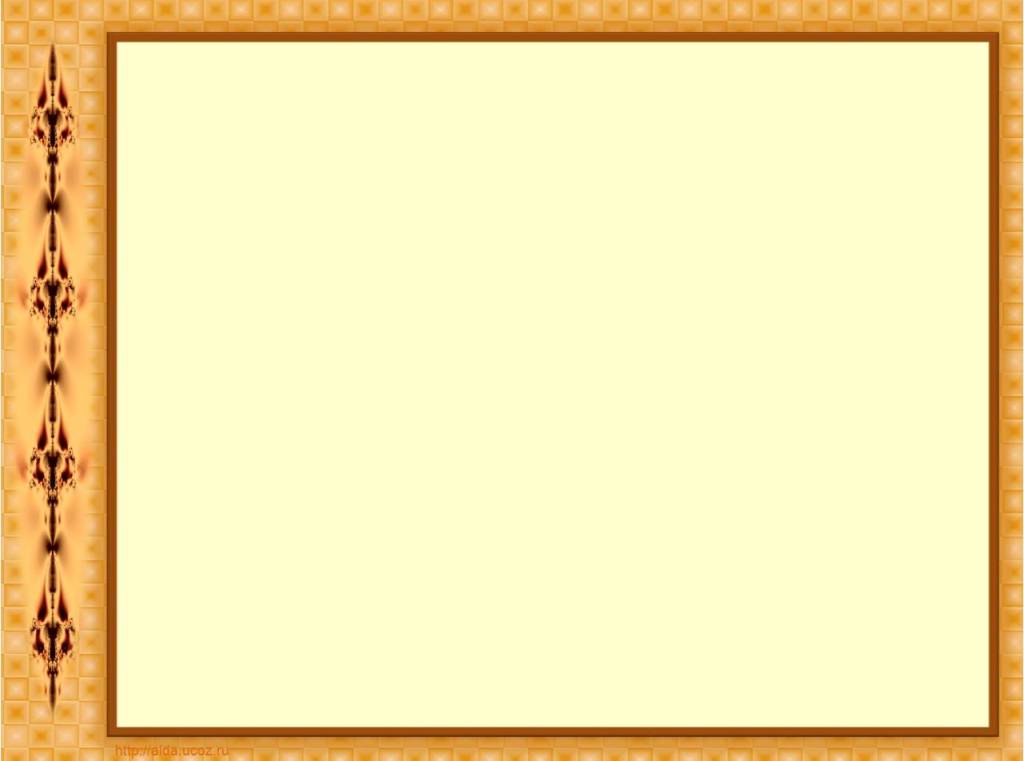 Тема проекта: «Интегративная школа детства – модель системной иерархии социально-педагогического ансамбля на основе совместной проектной деятельности с семьей»
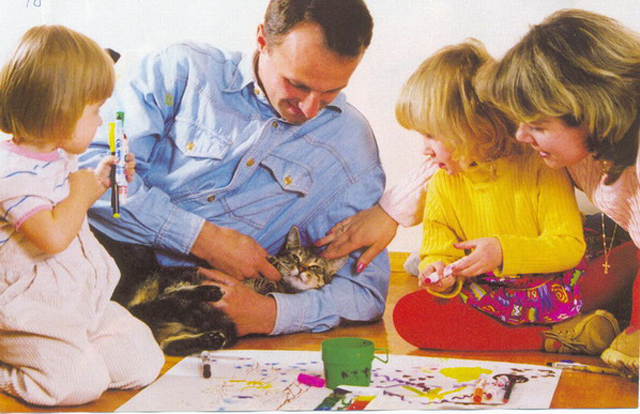 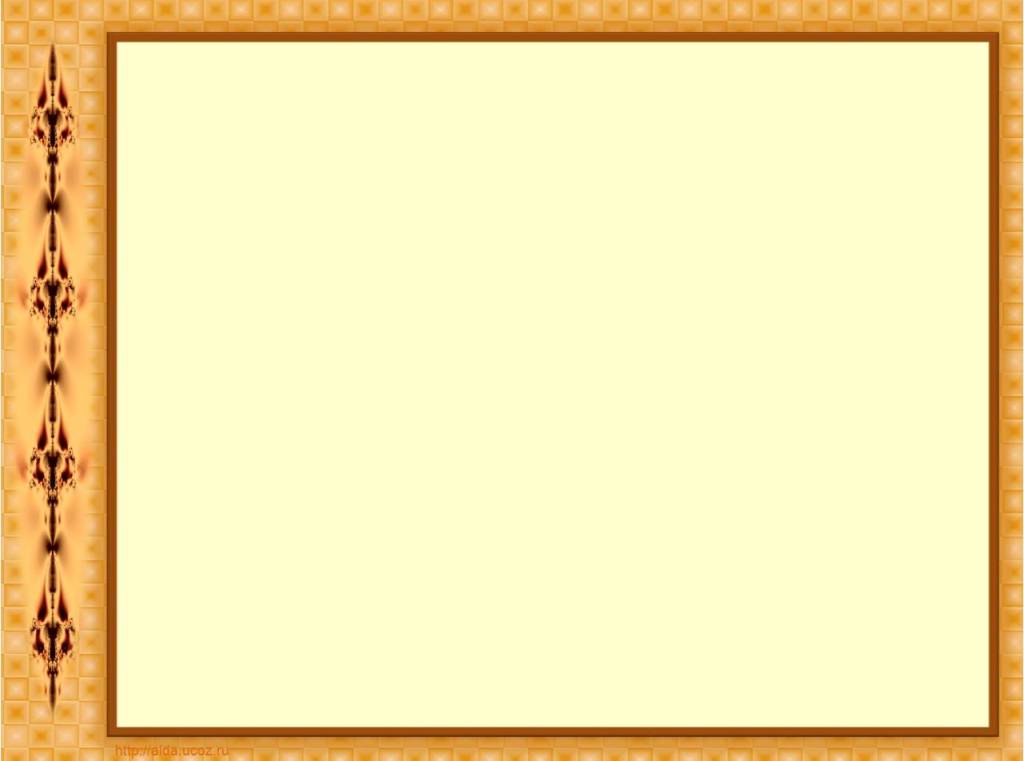 НОВИЗНА И ОРИГИНАЛЬНОСТЬ  инновационного проекта «ИНТЕГРАТИВНАЯ ШКОЛА ДЕТСТВА»
НОВИЗНА: 
 в разработке модели активного сопровождения родительского сообщества, создании совместных образовательных проектов на основе выявления потребностей каждой семьи воспитанников дошкольного образовательного учреждения;
-  накоплении  и распространении опыта на самых различных уровнях образовательной системы, «запуске» результатов проективного сотрудничества с семьей  на всех ступенях образовательной вертикали – от службы ранней помощи до школы.
ОРИГИНАЛЬНОСТЬ: 
- продвижение и реализация идеи гармоничного сосуществования здоровых детей и детей с ограниченными возможностями;
- создание единого диалогового пространства педагогов и родителей.
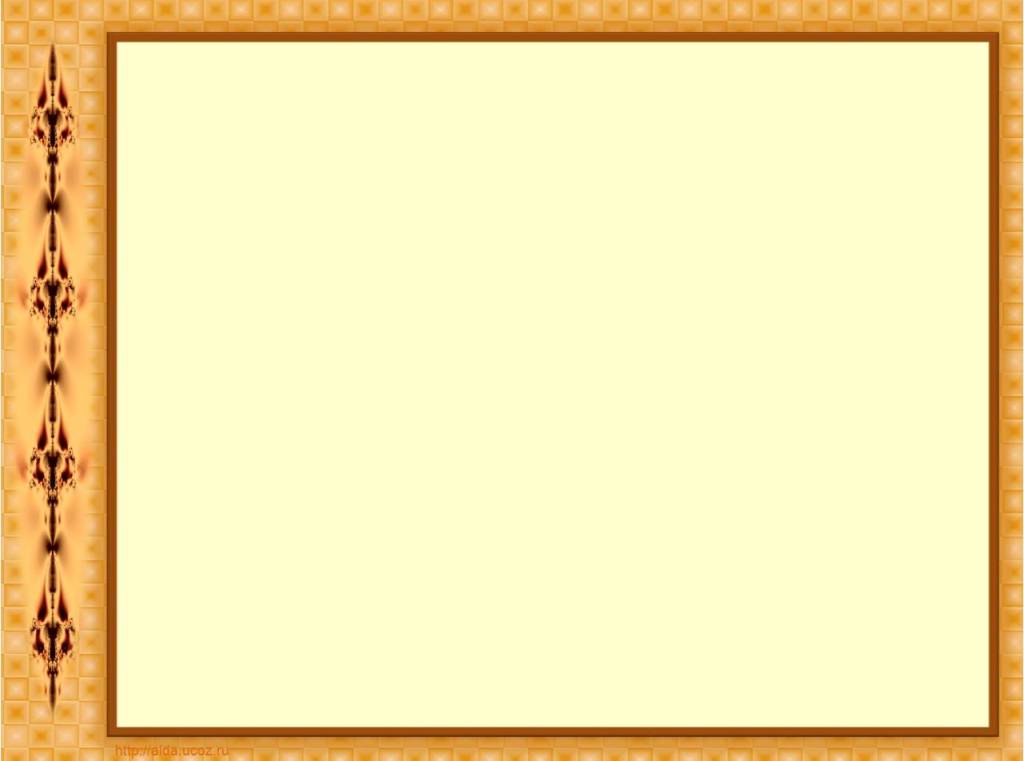 Проект «Интегративная школа детства» раскрывает:
неформальное привлечение родителей в педагогический процесс, а фактически равное  партнерское, взаимополезное сотрудничество семьи и дошкольного образовательного учреждения
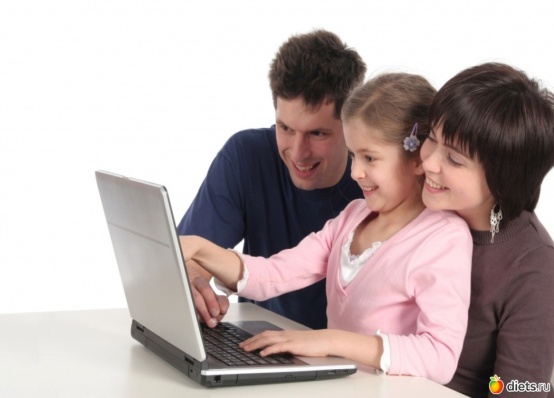 содержание каждого структурного звена  дошкольного образовательного учреждения как  модель системной иерархии социально-педагогического ансамбля на основе совместной  проектной  деятельности с семьей
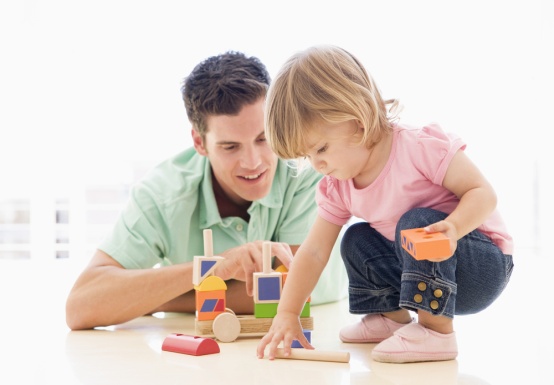 определение основных направлений образовательного сотрудничества с семьями воспитанников  МБДОУ, важности соблюдения рациональных путей взаимодействия при использовании активных и интерактивных форм общения с родителями
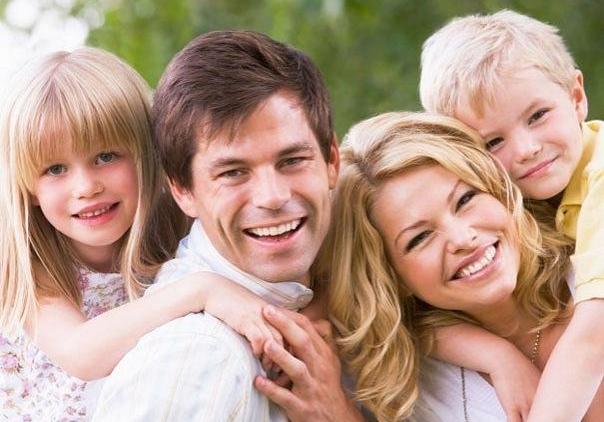 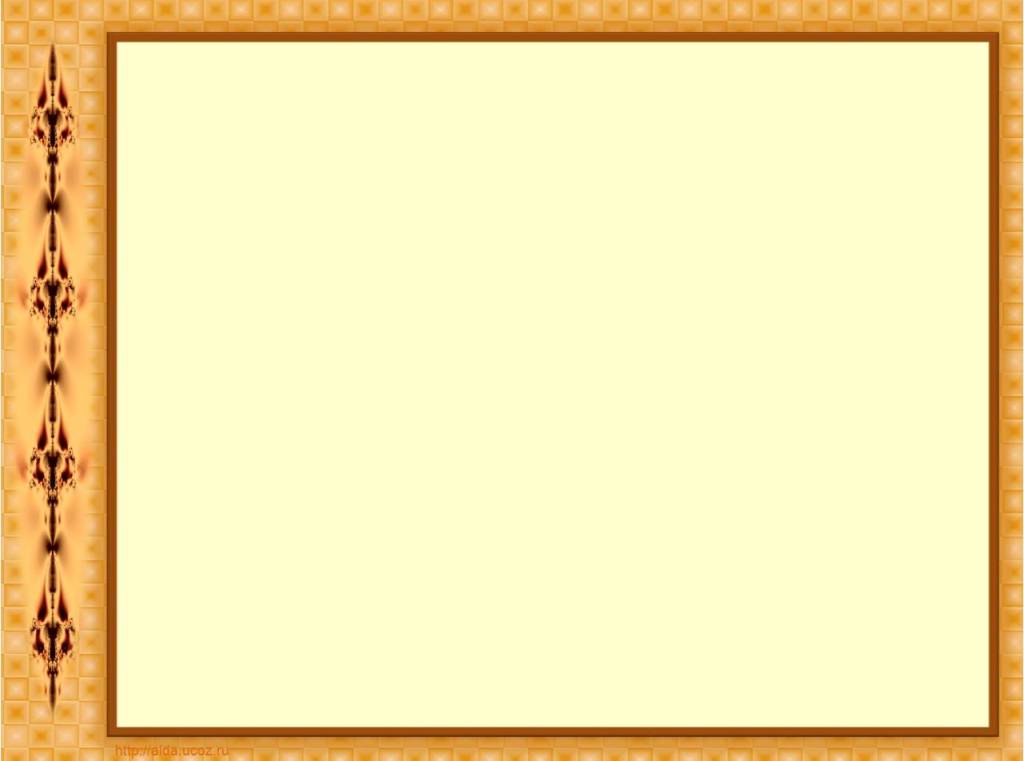 Планируемые результаты работы
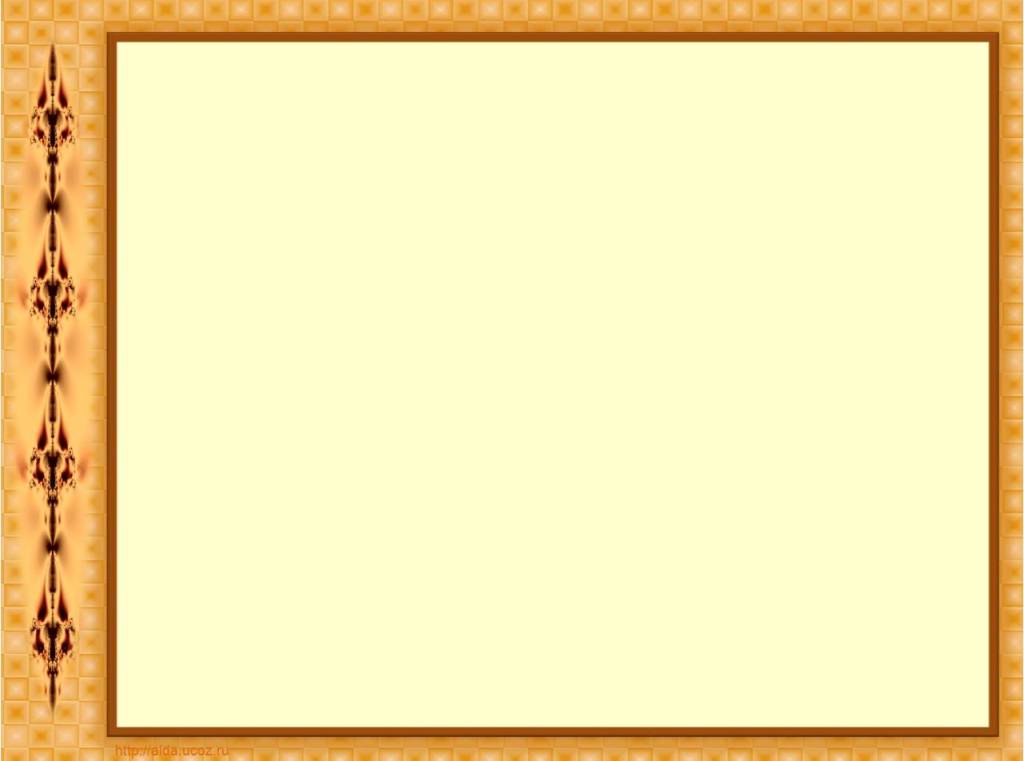 Объем выполненных работ по проектуМатериально –техническое оснащение проектной деятельности
Информационный киоск
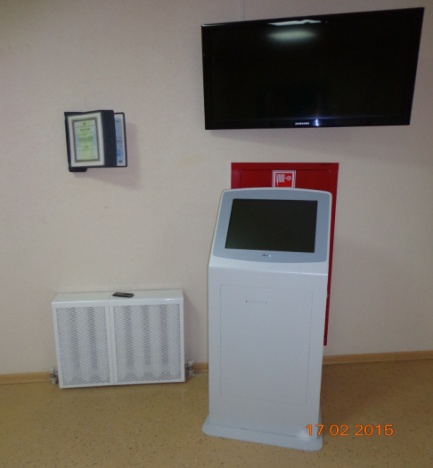 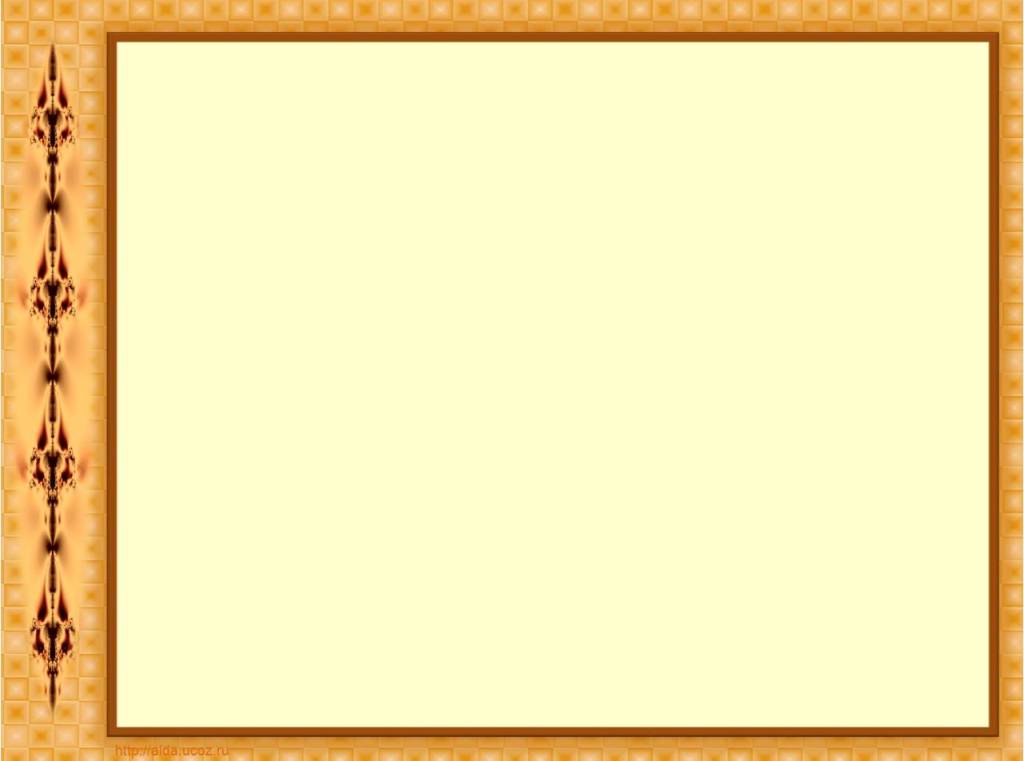 Объем выполненных работ по проектуМатериально–техническое оснащение проектной деятельности
Материально-техническое оснащение студии «Учимся вместе»
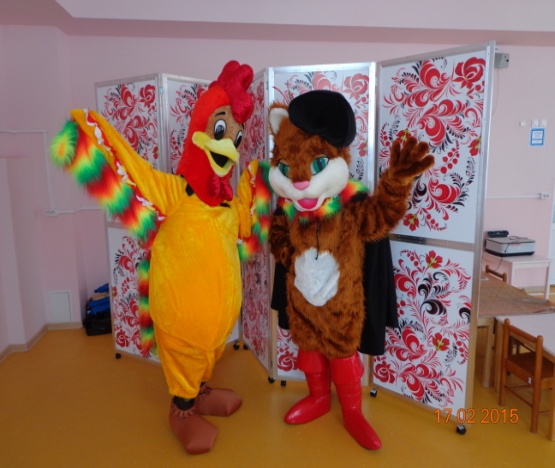 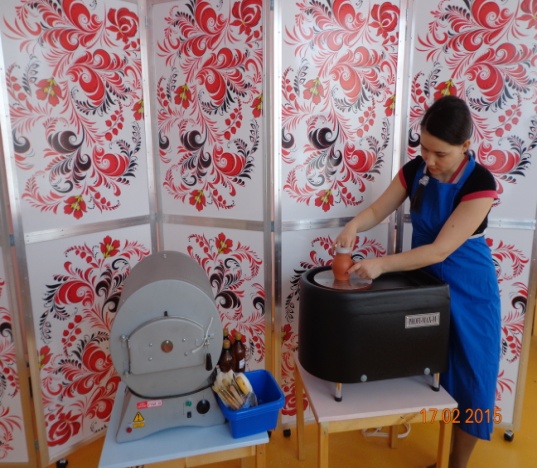 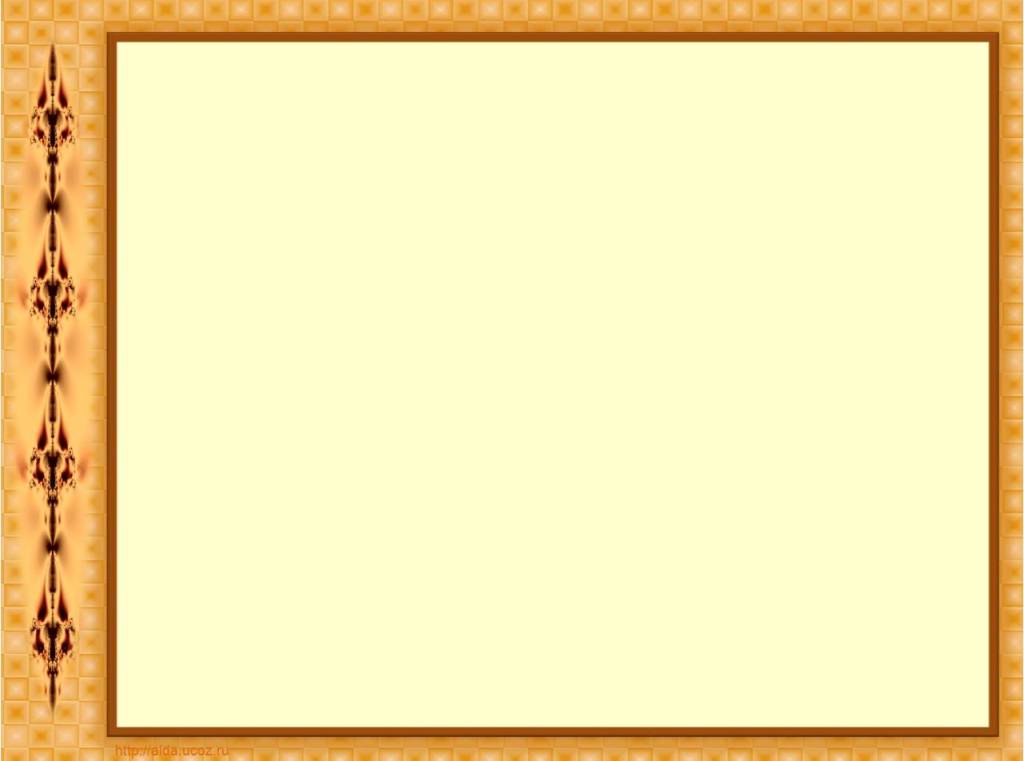 Объем выполненных работ по проектуматериально–техническое оснащение проектной деятельности
Макет «Древо мудрости»
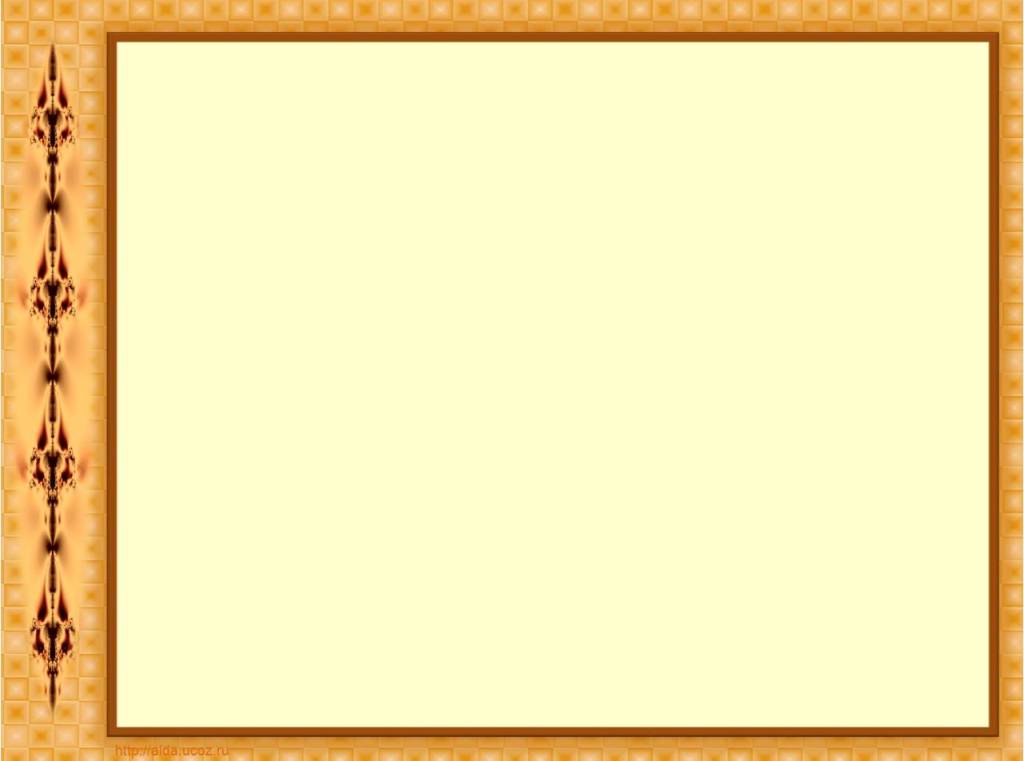 Объем выполненных работ по проектуматериально–техническое оснащение проектной деятельности
Стенд «Интегративная школа детства»
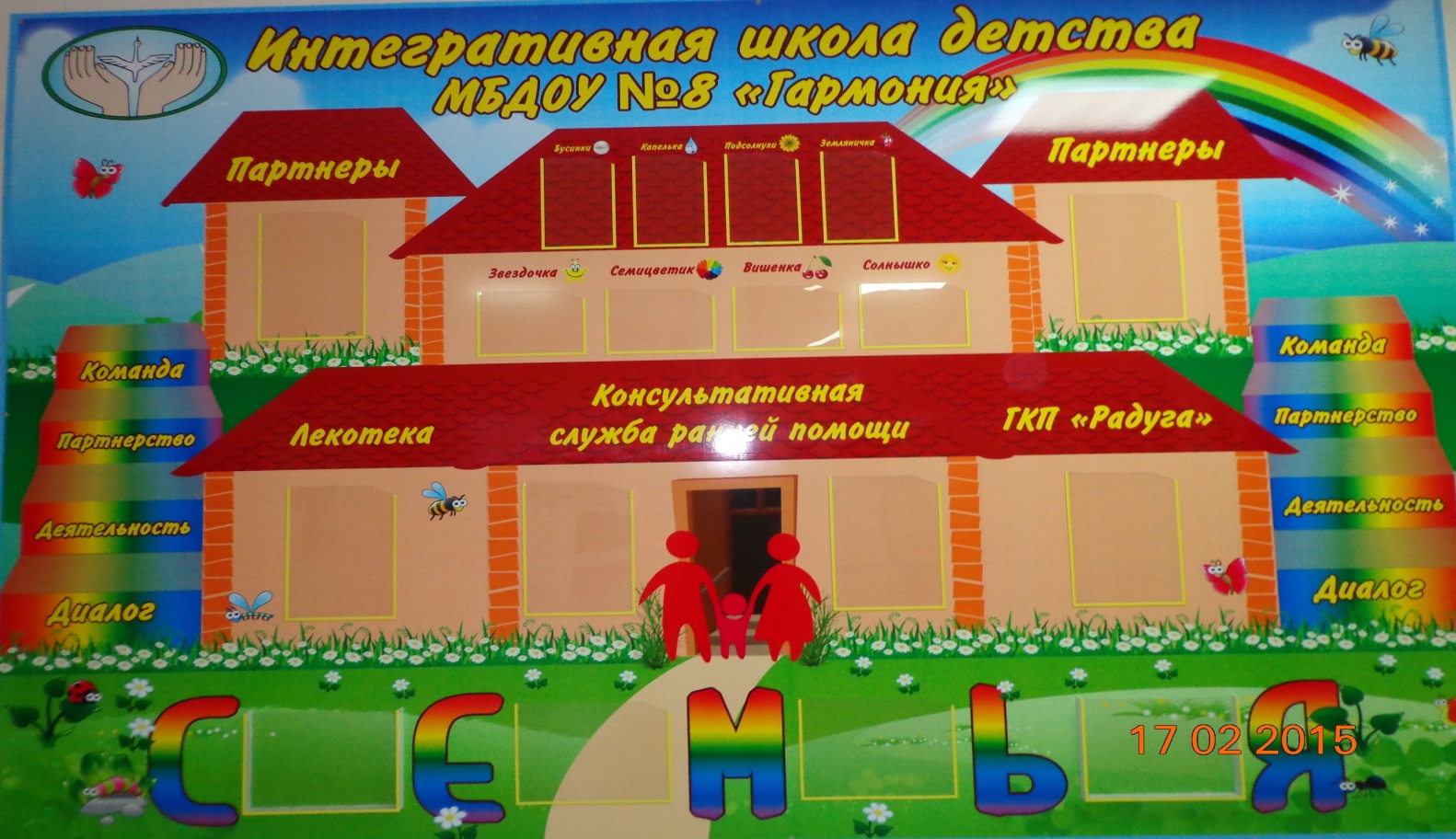 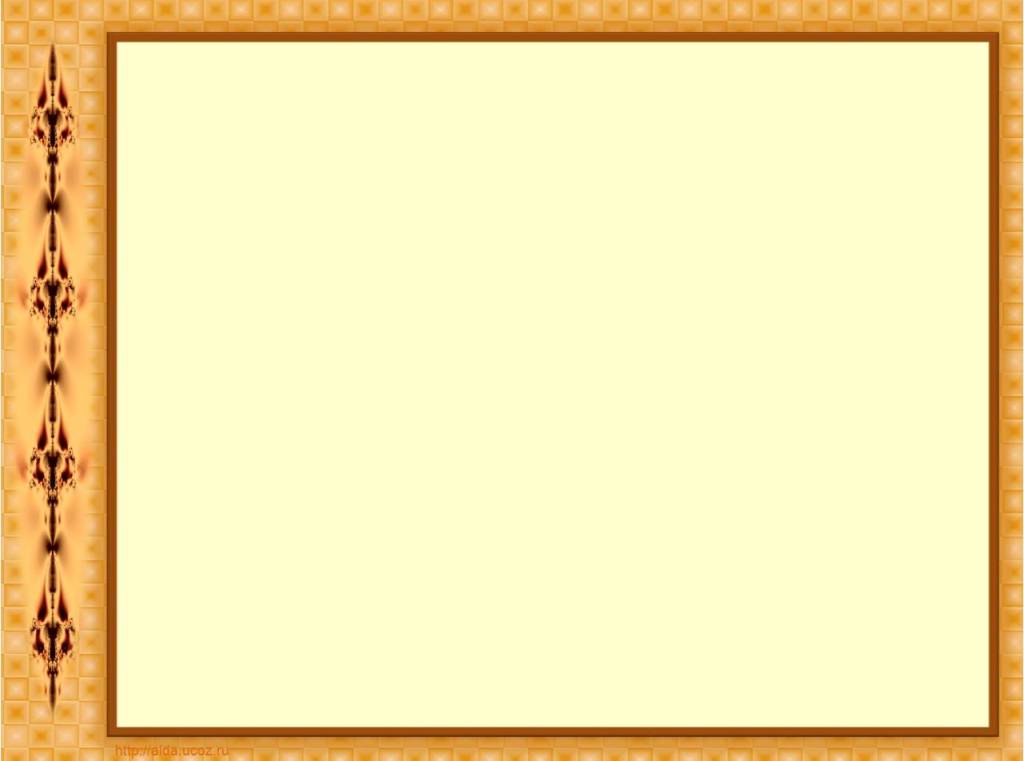 Объем выполненных работ по проектуМатериально–техническое оснащение проектной деятельности
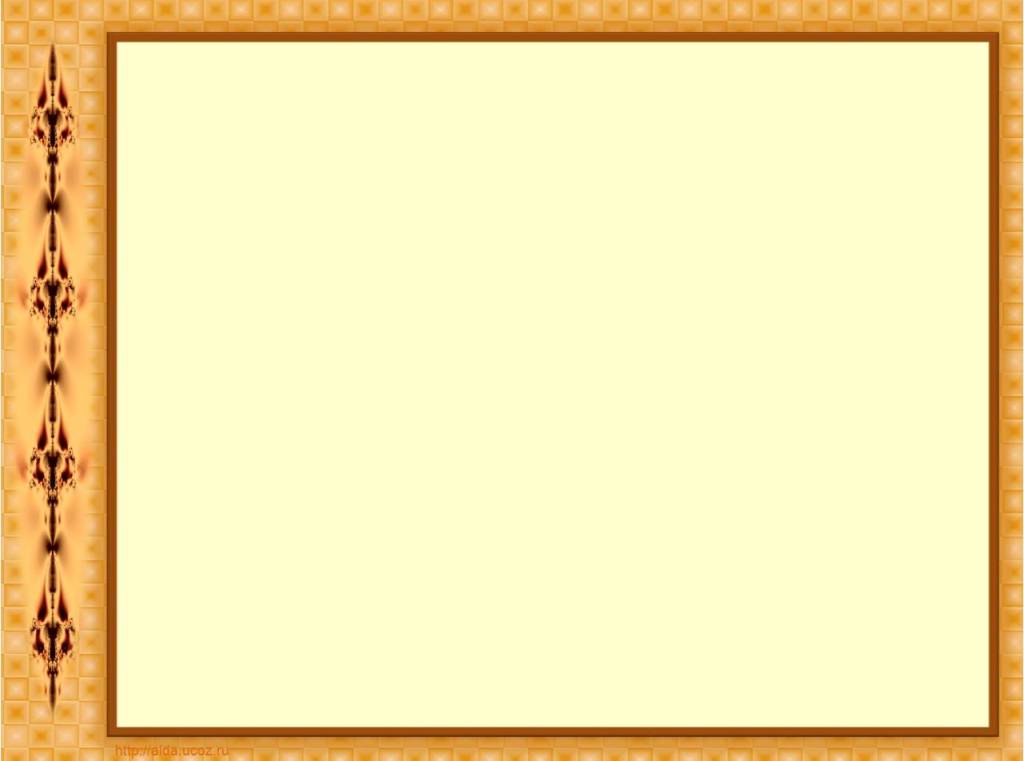 Планируемые результаты работыОрганизация совместных проектов– выстраивание партнерских отношений
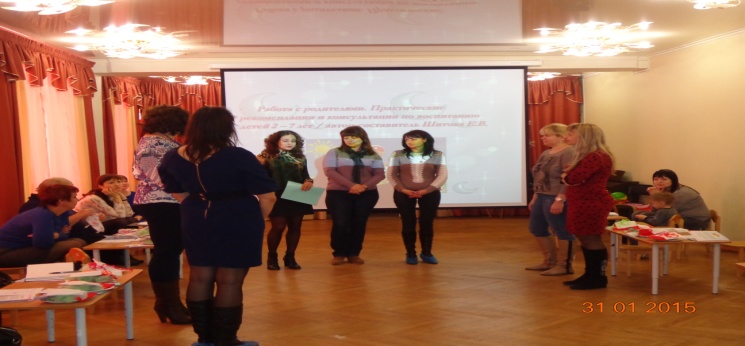 «Учимся играя»
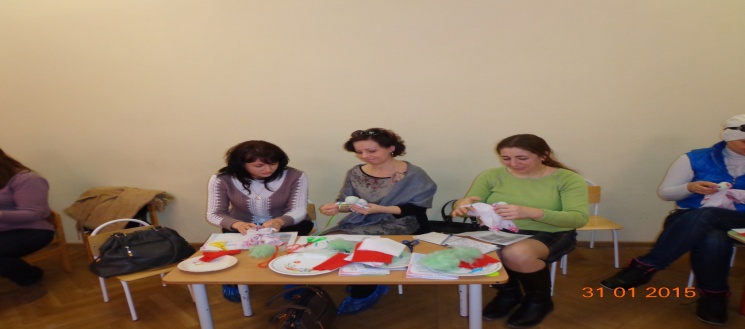 «История успеха»
«Лабиринты сказок»
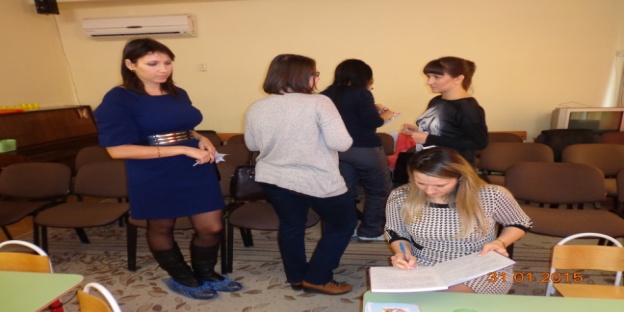 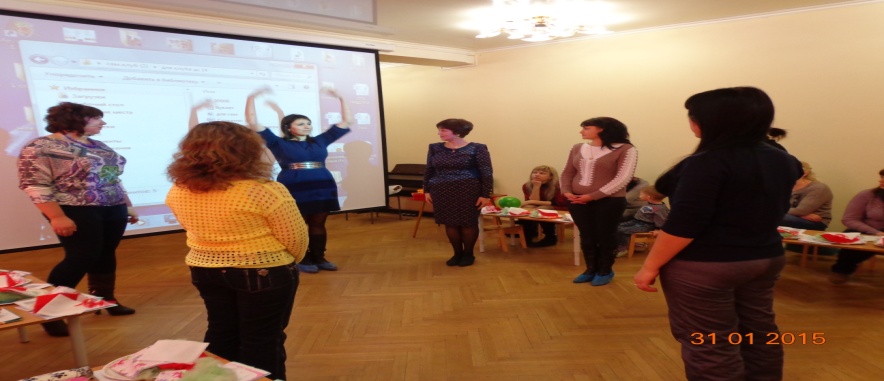 «Копилка семейных традиций»
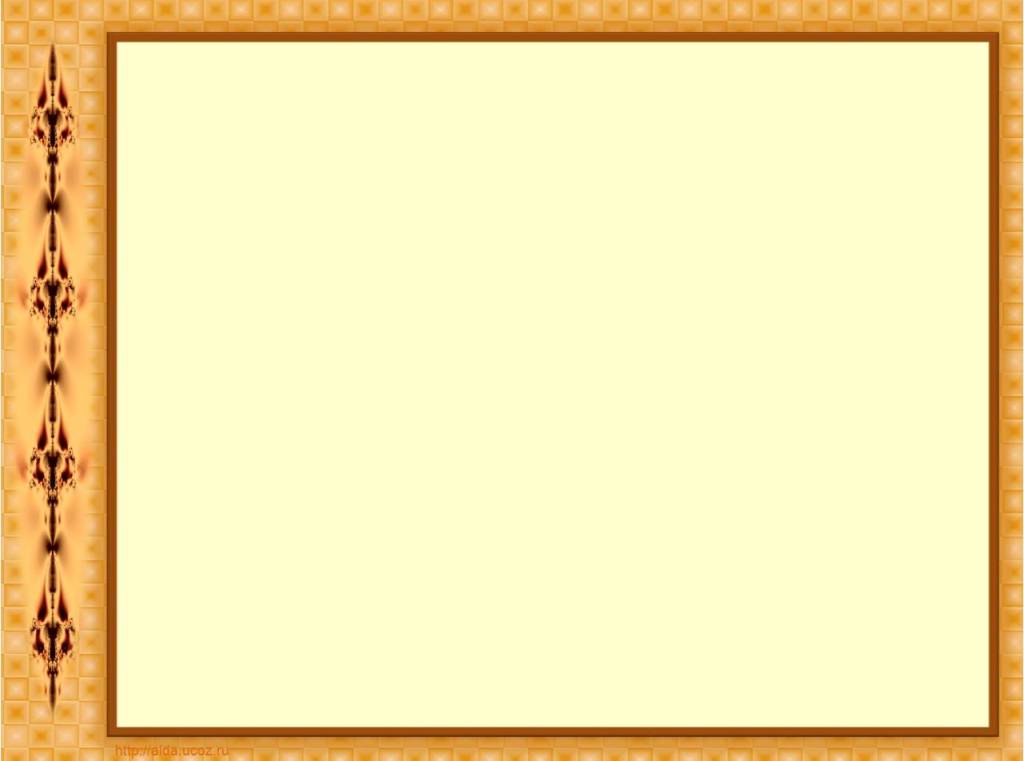 Диссеминация проектной деятельности «Интегративная школа детства»
Публикации:
 в СМИ 
Научно-методическом журнале центра развития образования города Новороссийска «Начало»
Выпуск методических материалов, освещающих результаты проектной деятельности МБДОУ №8
размещение материалов на сайте www.dsgarmonia.ru
Выступление  педагогов и специалистов МБДОУ на конференциях, семинарах всероссийского, краевого, муниципального уровня по проектной деятельности «Интегративная школа детства»
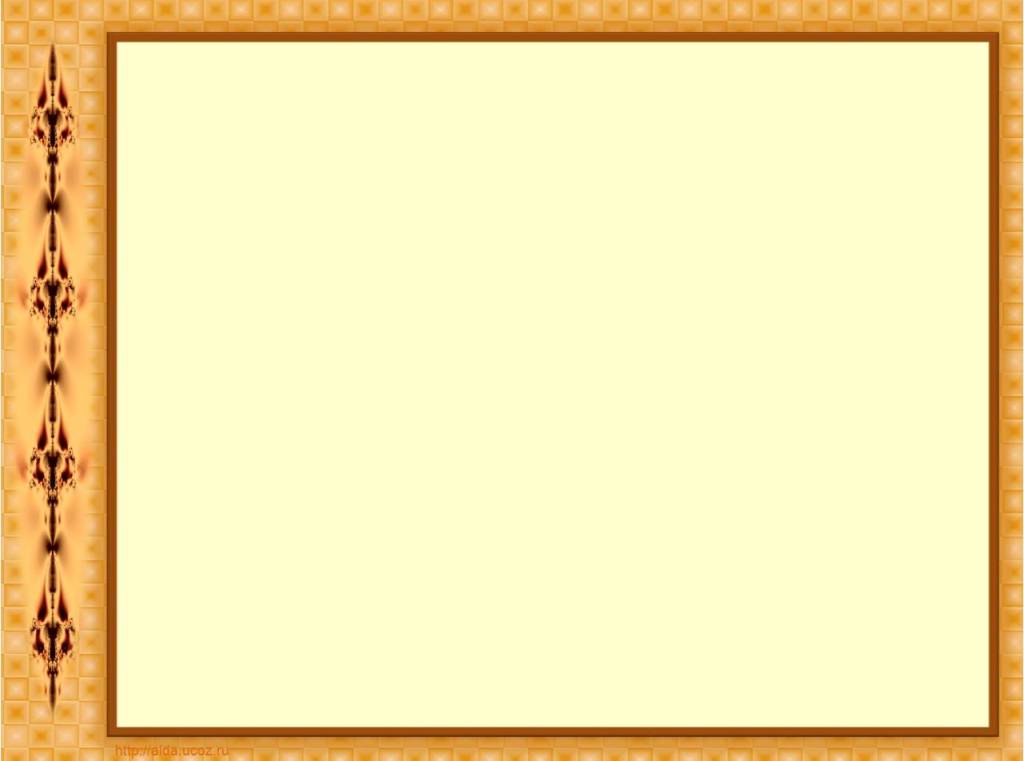 Не надо шагать впереди. Дай руку ребенку и шагни вместе с ним!
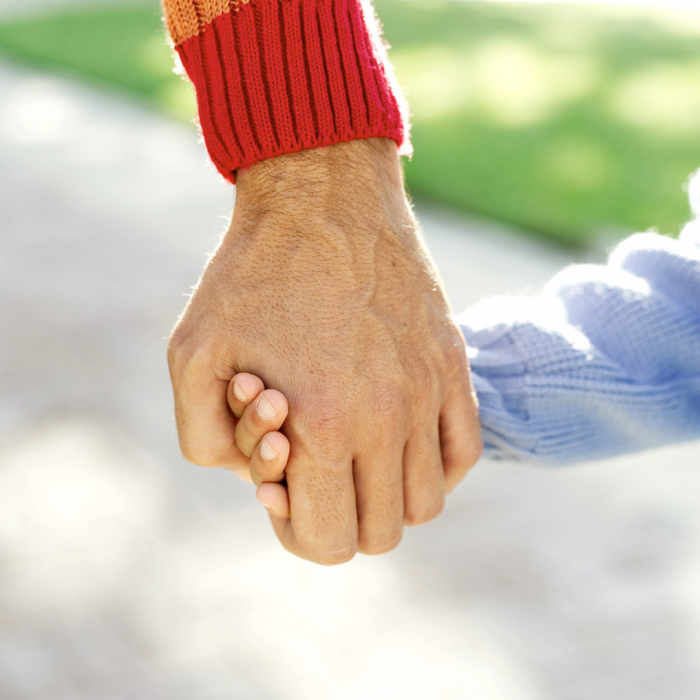 Спасибо за внимание!